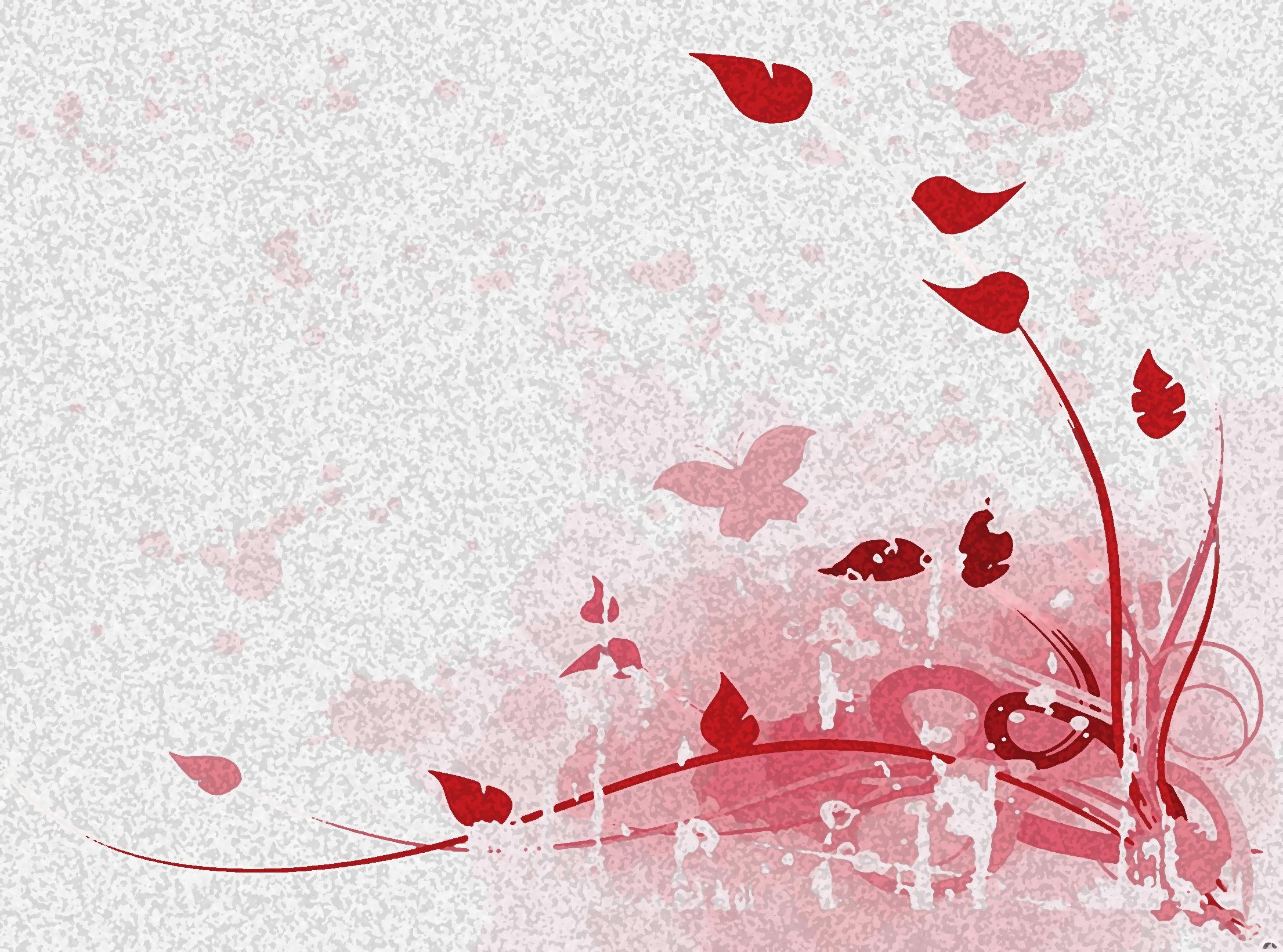 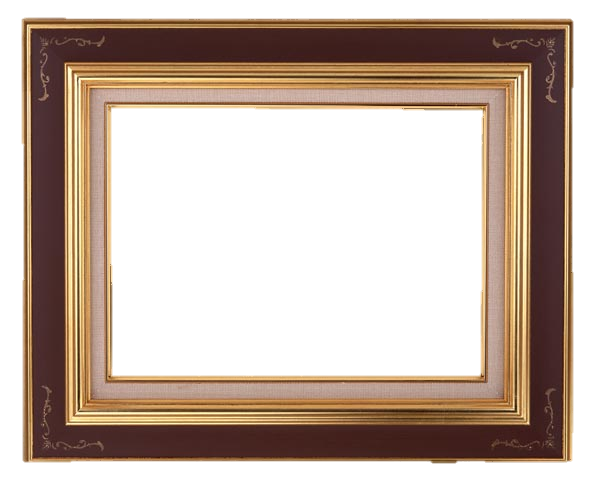 ИТОГОВАЯ КОЛЛЕГИЯ МИНИСТЕРСТВА ЗДРАВООХРАНЕНИЯ РЕСПУБЛИКИ ТАТАРСТАН
НАГРАДЫ
КАЗАНЬ.  4 февраля  2012 года.
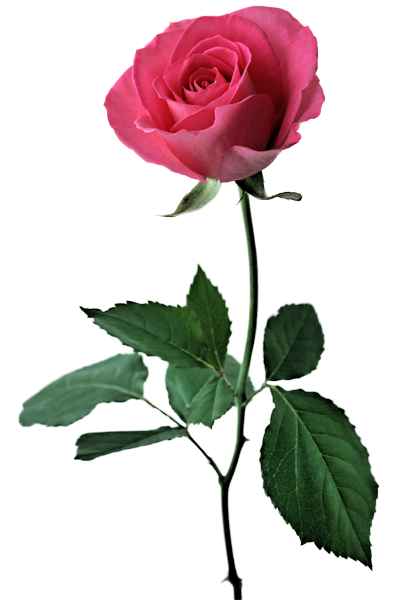 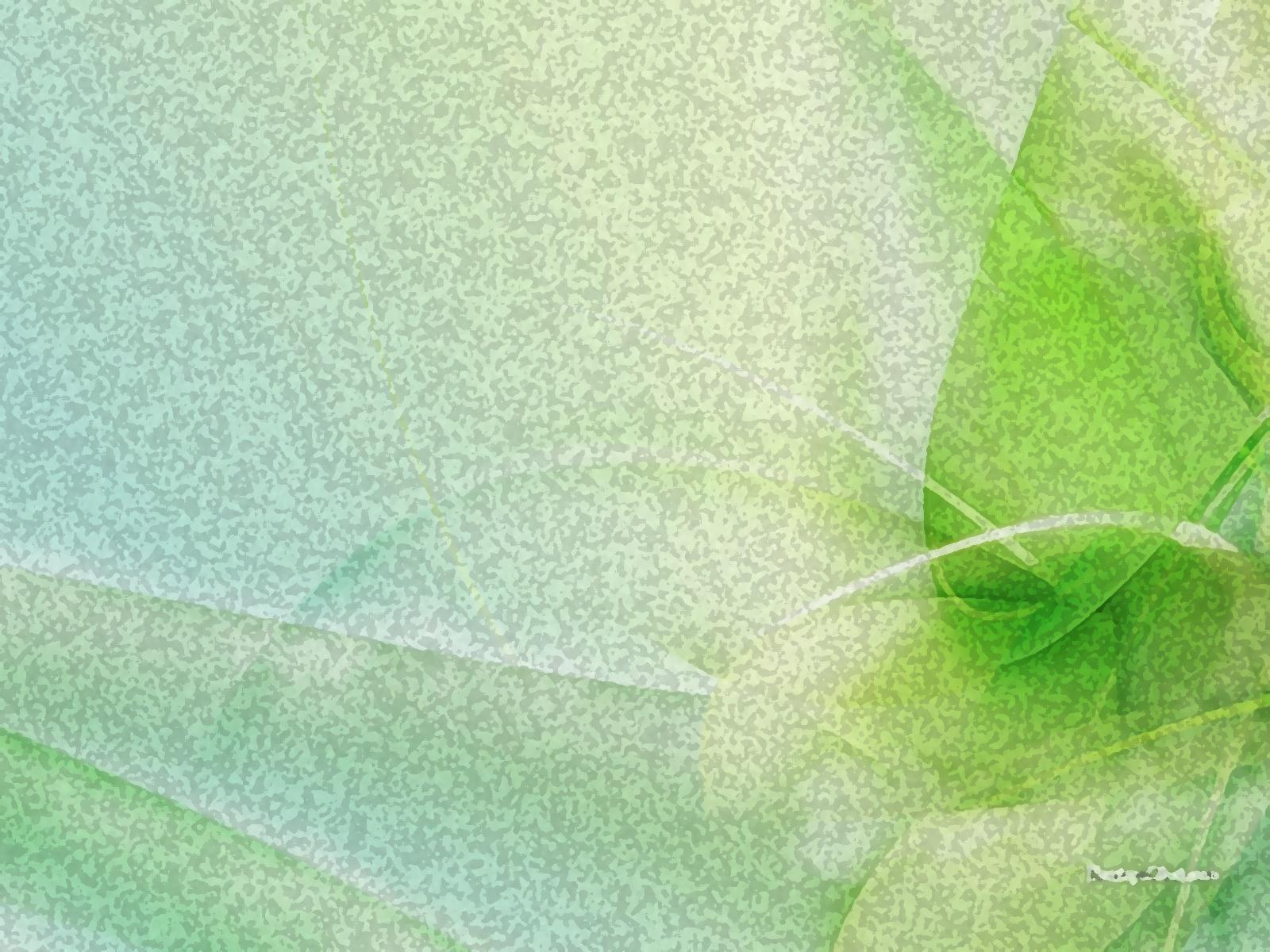 ИТОГОВАЯ КОЛЛЕГИЯ МИНИСТЕРСТВА ЗДРАВООХРАНЕНИЯ РЕСПУБЛИКИ ТАТАРСТАН
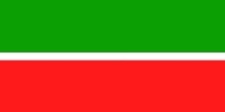 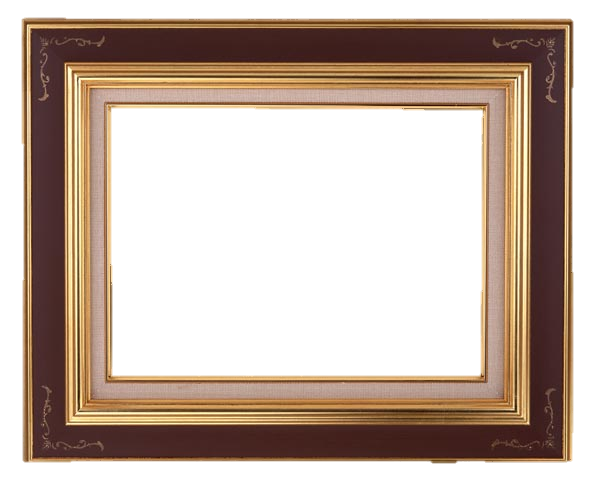 МЕДАЛЬ
«ЗА ДОБЛЕСНЫЙ ТРУД»
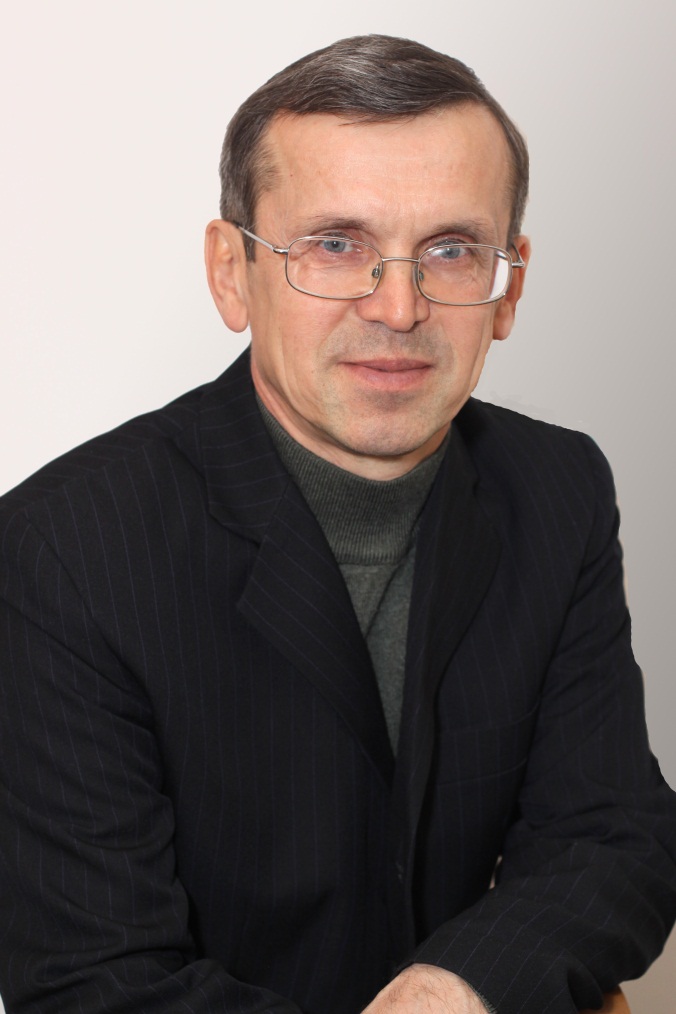 ТУХБАТУЛЛИН
МУНИР
ГАБДУЛФАТОВИЧ
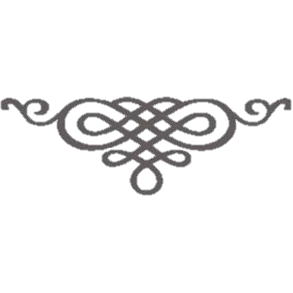 ЗАМЕСТИТЕЛЬ ГЛАВНОГО ВРАЧА РЕСПУБЛИКАНСКОЙ КЛИНИЧЕСКОЙ БОЛЬНИЦЫ №2
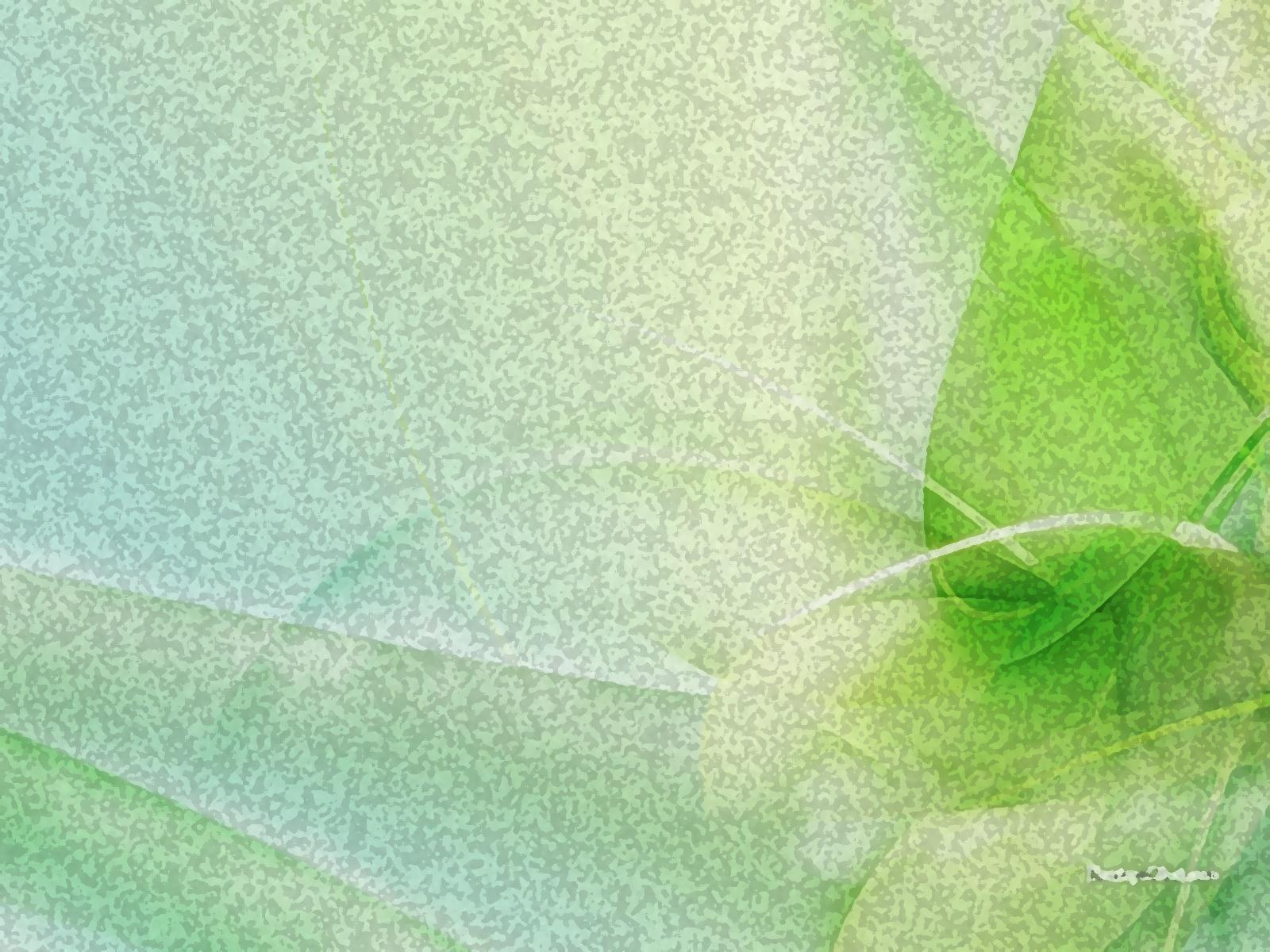 ИТОГОВАЯ КОЛЛЕГИЯ МИНИСТЕРСТВА ЗДРАВООХРАНЕНИЯ РЕСПУБЛИКИ ТАТАРСТАН
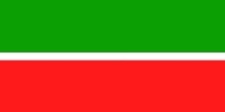 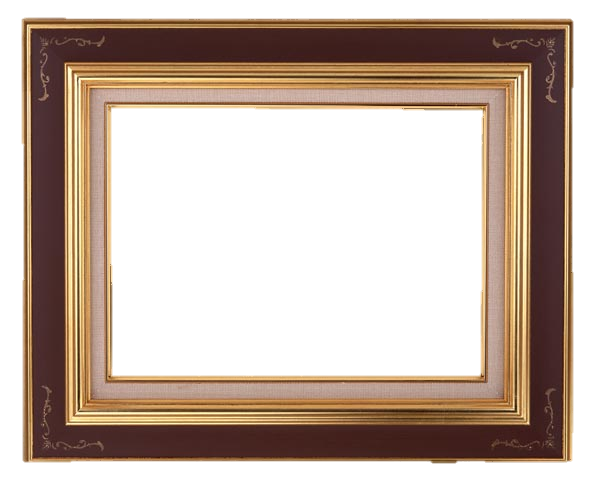 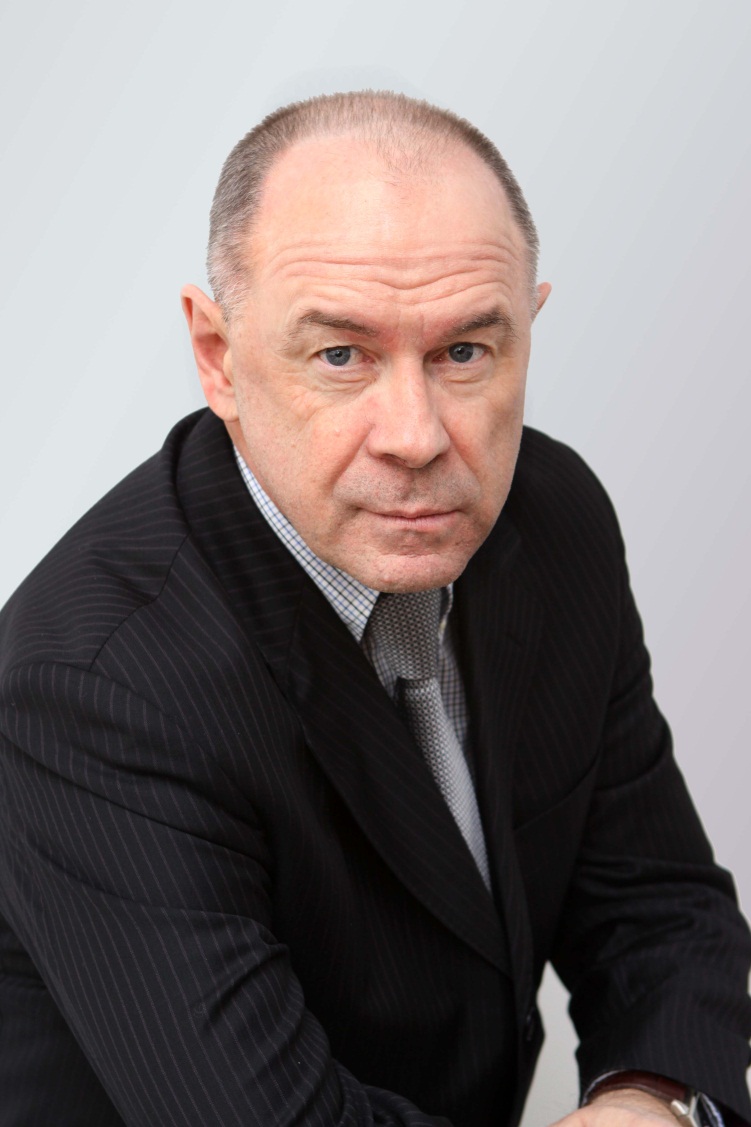 ЗАСЛУЖЕННЫЙ ВРАЧ РЕСПУБЛИКИ ТАТАРСТАН
ИГНАТЬЕВ
ИГОРЬ
МИХАЙЛОВИЧ
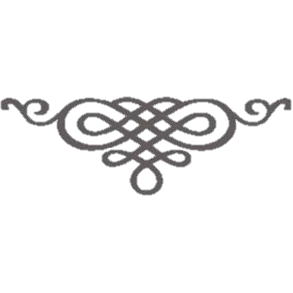 ЗАВЕДУЮЩИЙ ОТДЕЛЕНИЕМ СОСУДИСТОЙ ХИРУРГИИ МЕЖРЕГИОНАЛЬНОГО КЛИНИКО-ДИАГНОСТИЧЕСКОГО ЦЕНТРА
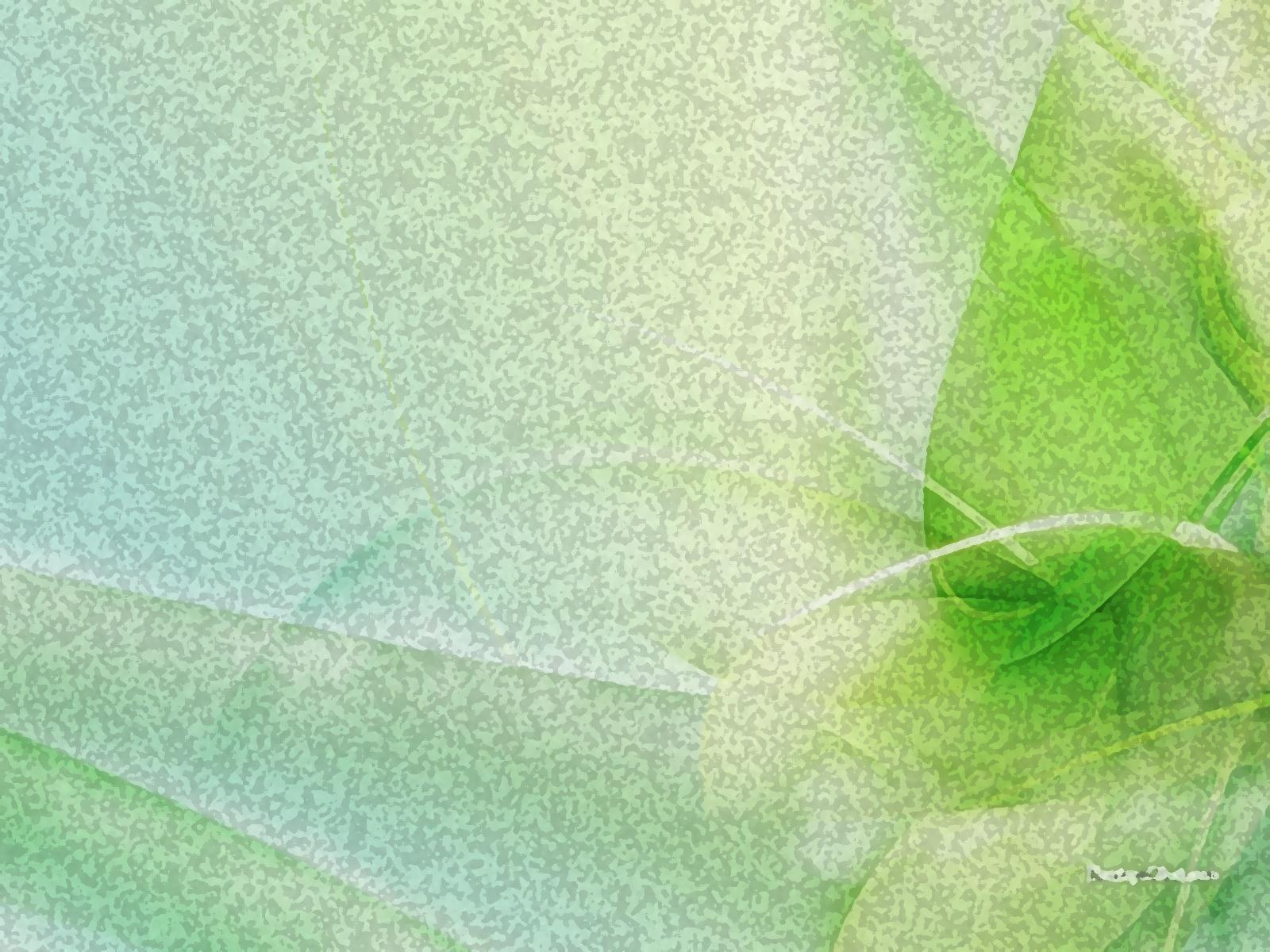 ИТОГОВАЯ КОЛЛЕГИЯ МИНИСТЕРСТВА ЗДРАВООХРАНЕНИЯ РЕСПУБЛИКИ ТАТАРСТАН
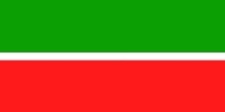 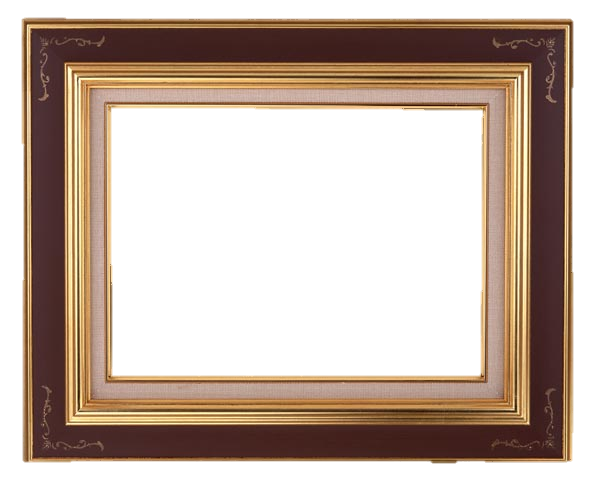 ЗАСЛУЖЕННЫЙ ВРАЧ РЕСПУБЛИКИ ТАТАРСТАН
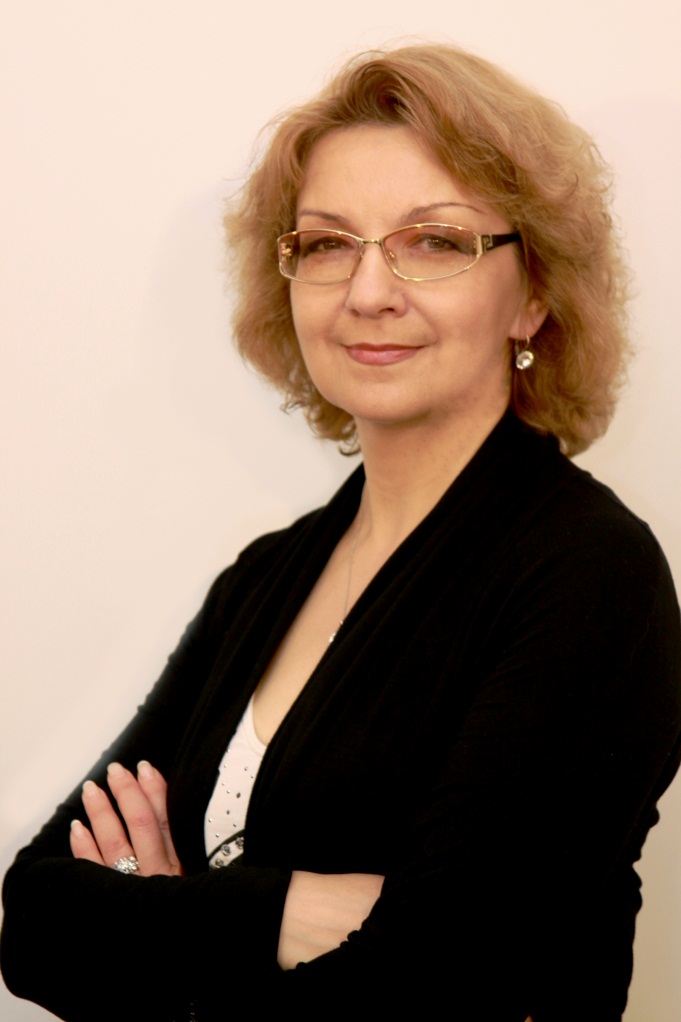 САБИРОВА
ФИРАЯ
МАРАТОВНА
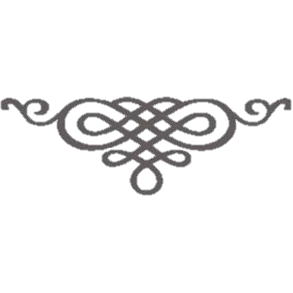 ГЛАВНЫЙ ВРАЧ ЦЕНТРА ПЛАНИРОВАНИЯ СЕМЬИ И РЕПРОДУКЦИИ 
ООО «АВА ПЕТЕР»
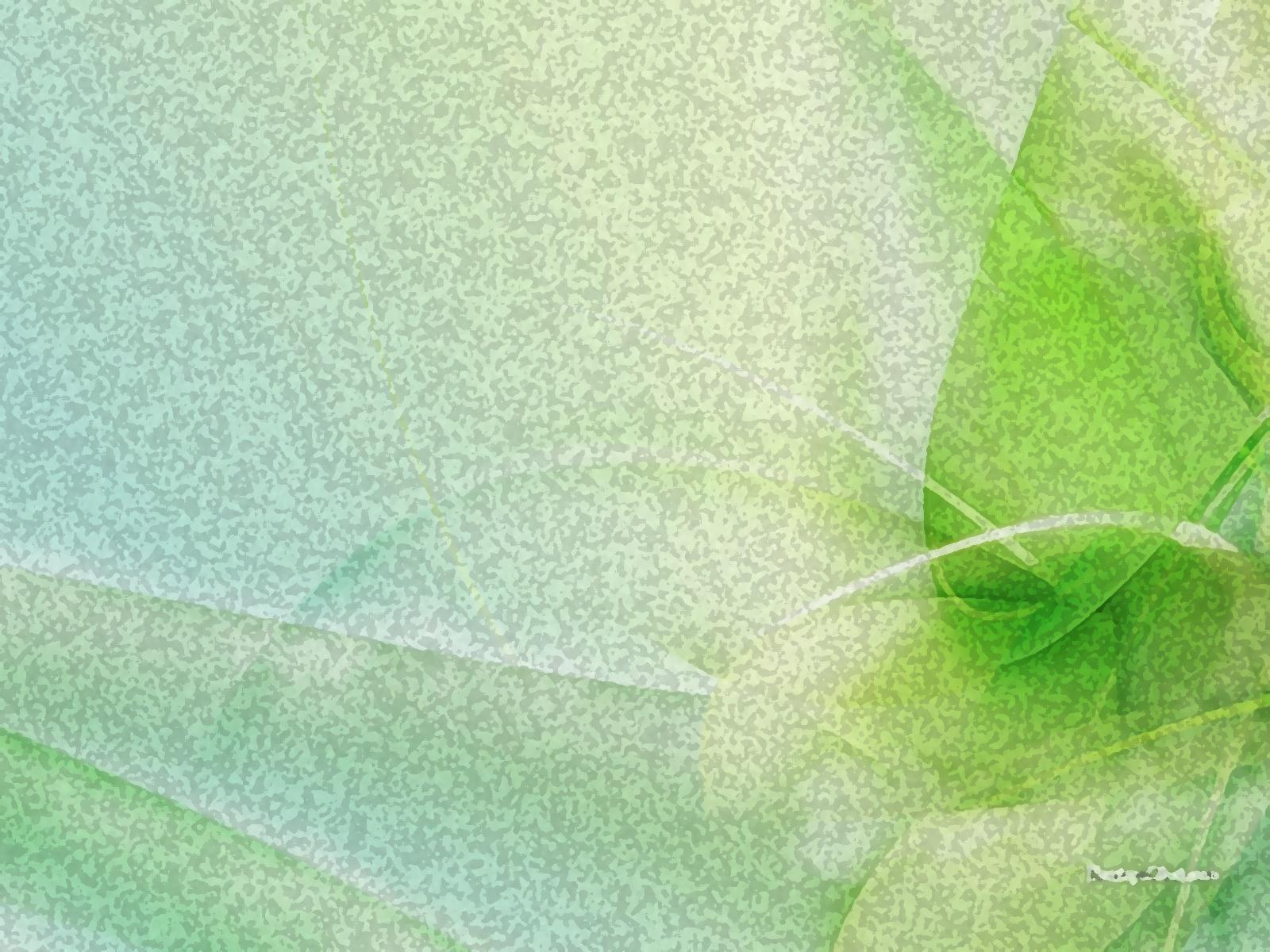 ИТОГОВАЯ КОЛЛЕГИЯ МИНИСТЕРСТВА ЗДРАВООХРАНЕНИЯ РЕСПУБЛИКИ ТАТАРСТАН
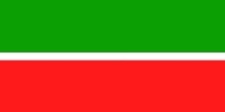 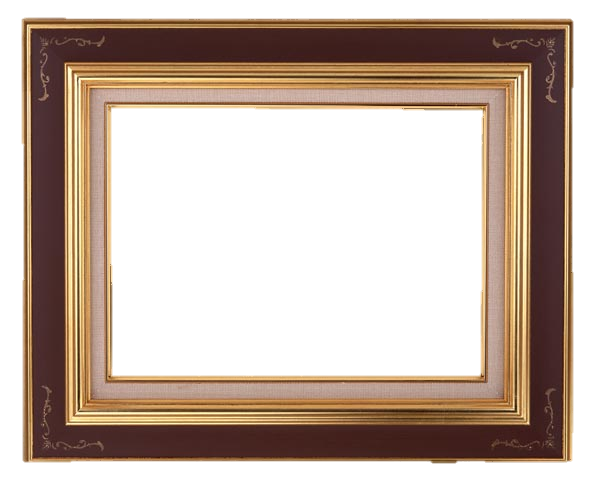 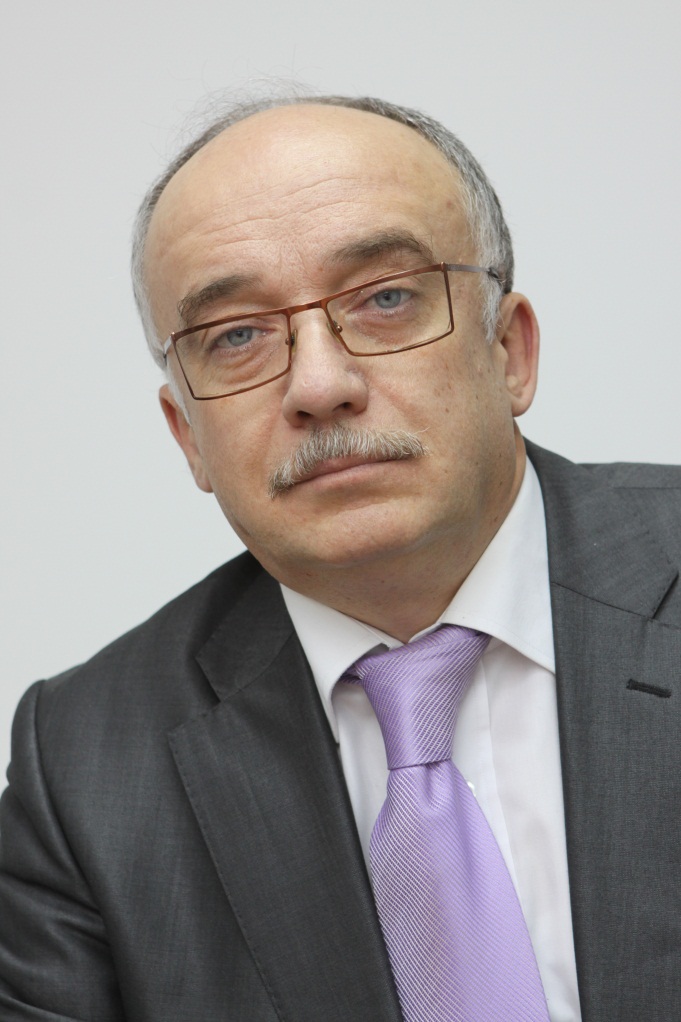 ЗАСЛУЖЕННЫЙ ВРАЧ РЕСПУБЛИКИ ТАТАРСТАН
КАРПУХИН
ОЛЕГ
ЮРЬЕВИЧ
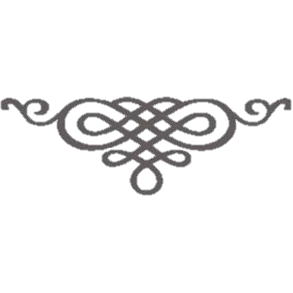 ПРОФЕССОР КАФЕДРЫ ХИРУРГИЧЕСКИХ БОЛЕЗНЕЙ №1 КАЗАНСКОГО ГОСУДАРСТВЕННОГО МЕДИЦИНСКОГО УНИВЕРСИТЕТА
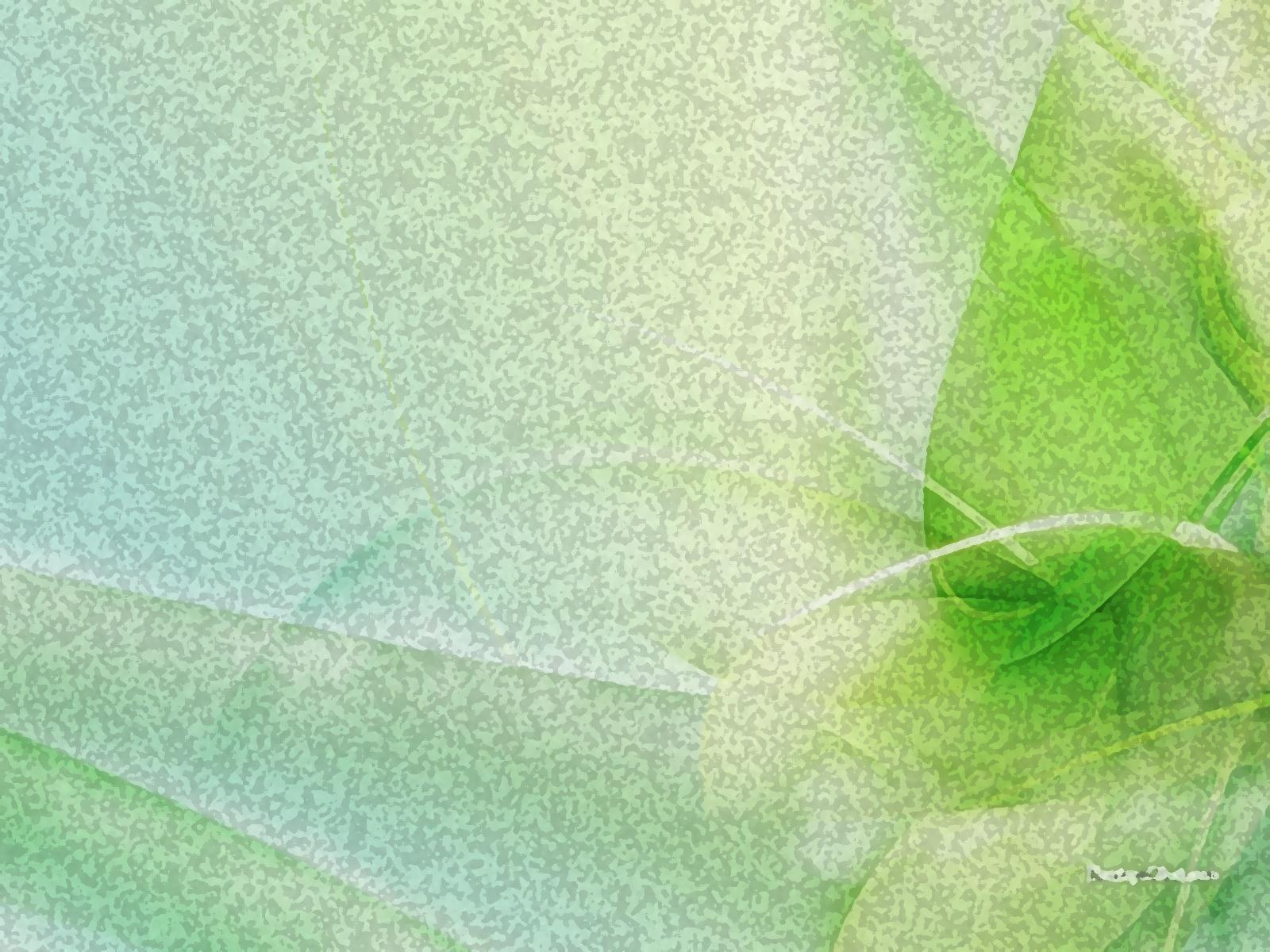 ИТОГОВАЯ КОЛЛЕГИЯ МИНИСТЕРСТВА ЗДРАВООХРАНЕНИЯ РЕСПУБЛИКИ ТАТАРСТАН
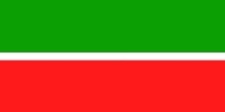 БЛАГОДАРНОСТЬ
ПРЕЗИДЕНТА
РЕСПУБЛИКИ ТАТАРСТАН
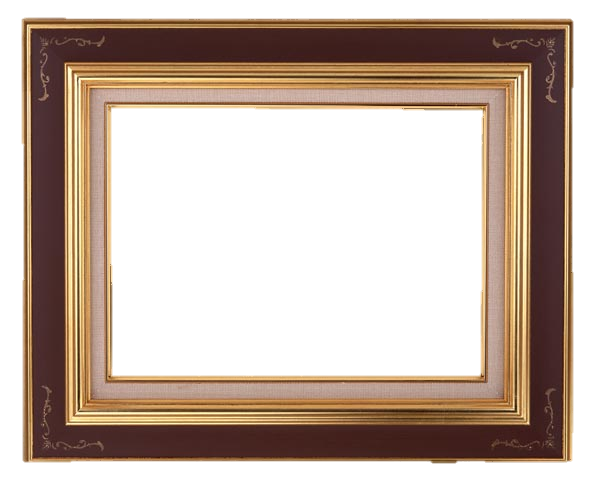 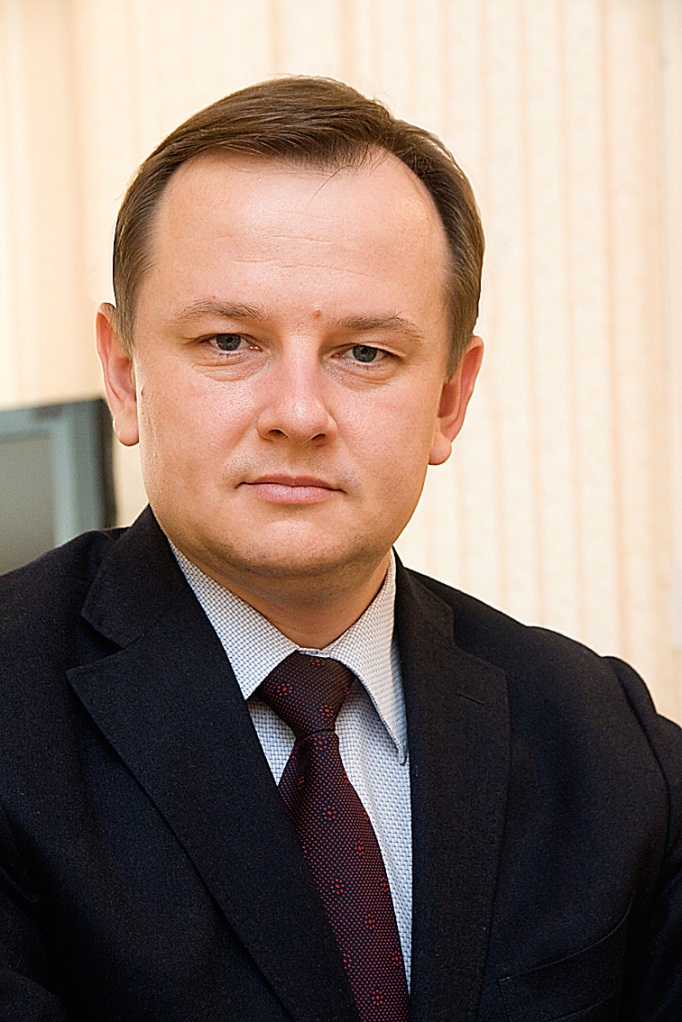 ВАФИН
АДЕЛЬ
ЮНУСОВИЧ
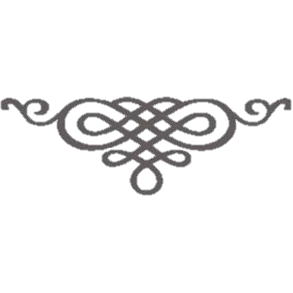 ПЕРВЫЙ ЗАМЕСТИТЕЛЬ МИНИСТРА ЗДРАВООХРАНЕНИЯ РЕСПУБЛИКИ ТАТАРСТАН
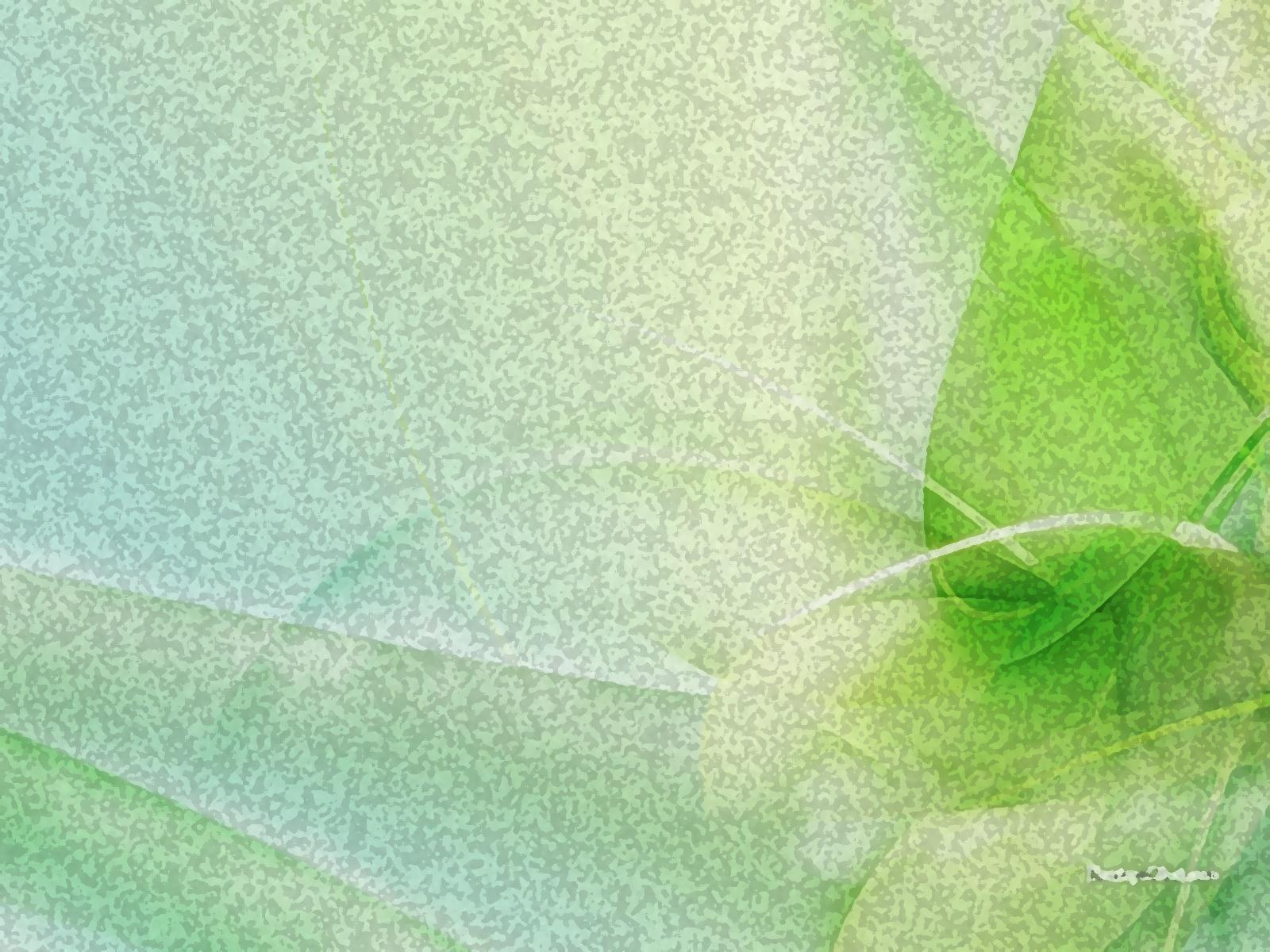 ИТОГОВАЯ КОЛЛЕГИЯ МИНИСТЕРСТВА ЗДРАВООХРАНЕНИЯ РЕСПУБЛИКИ ТАТАРСТАН
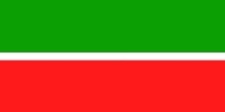 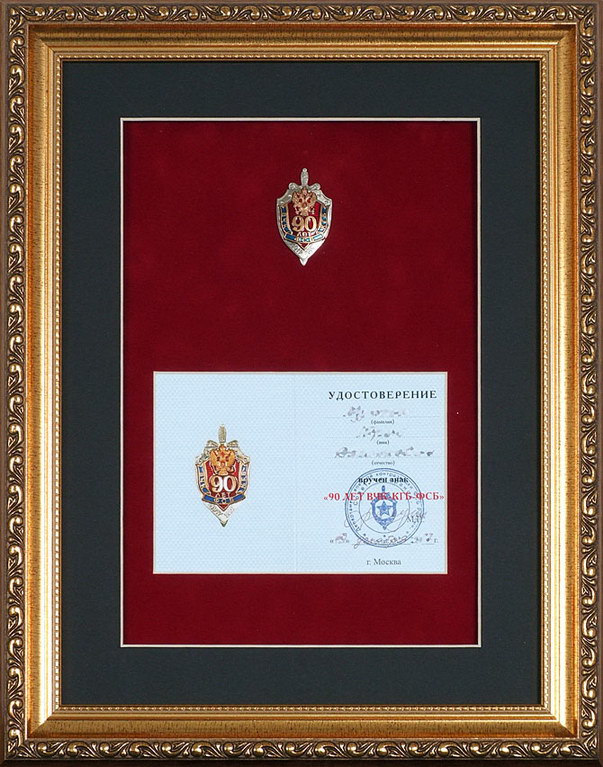 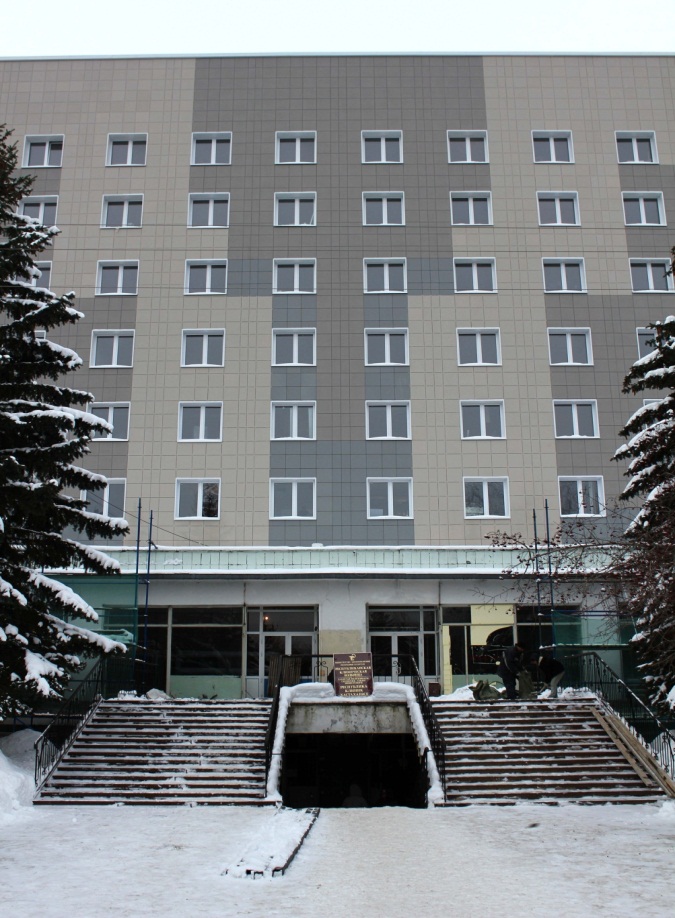 БЛАГОДАРСТВЕННОЕ
ПИСЬМО
ПРЕЗИДЕНТА
РЕСПУБЛИКИ ТАТАРСТАН
РКБ
КОЛЛЕКТИВ
РЕСПУБЛИКАНСКОЙ КЛИНИЧЕСКОЙ БОЛЬНИЦЫ
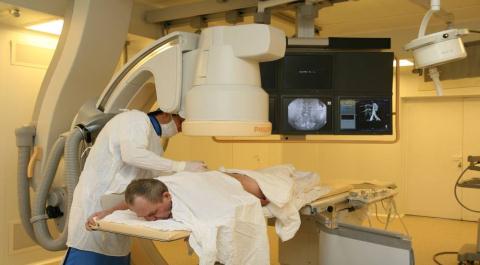 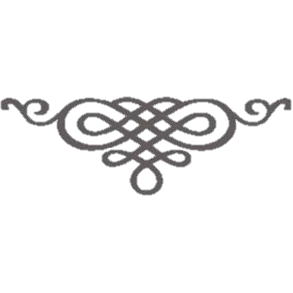 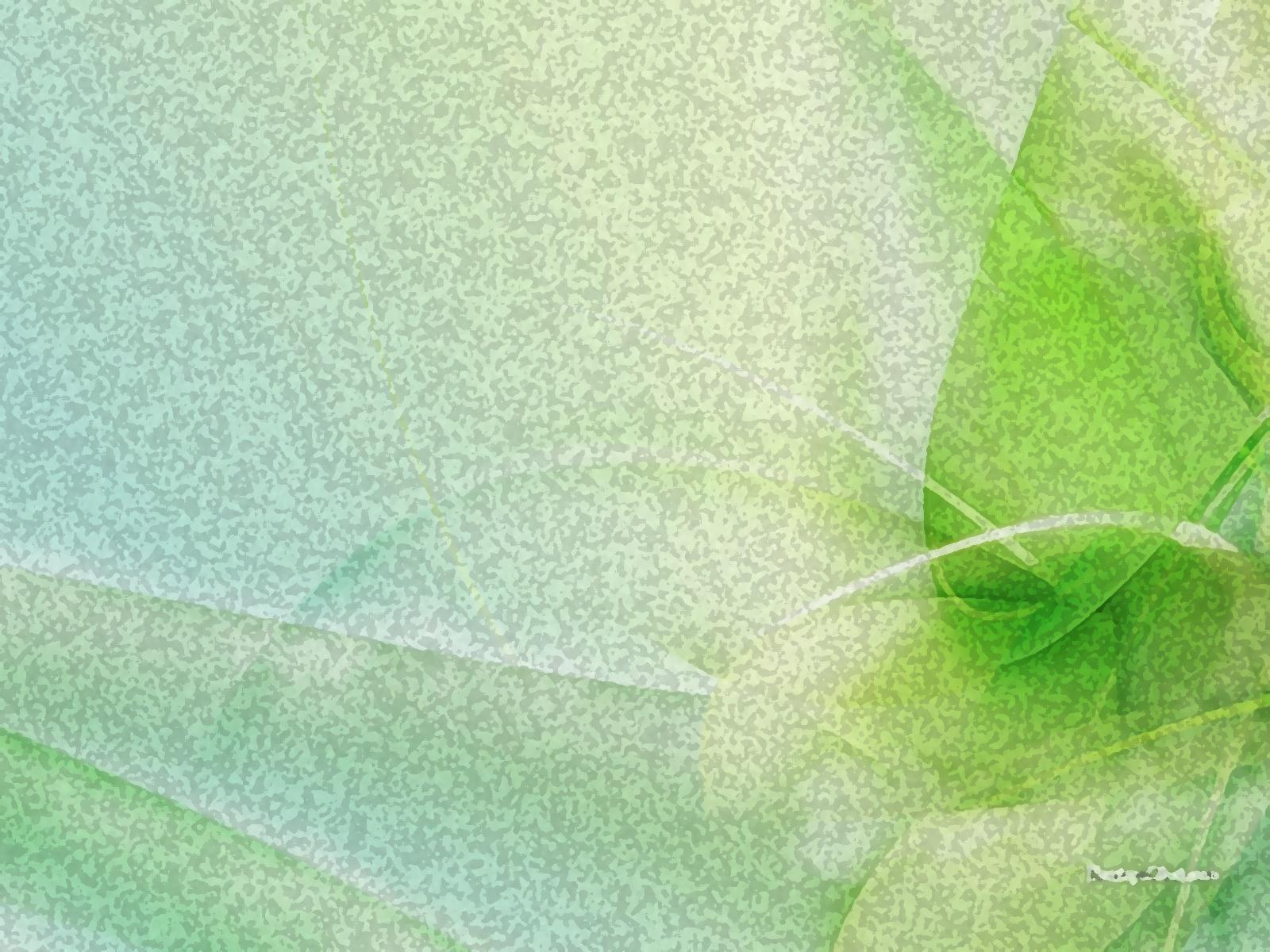 ПОЗДРАВЛЯЕМ!
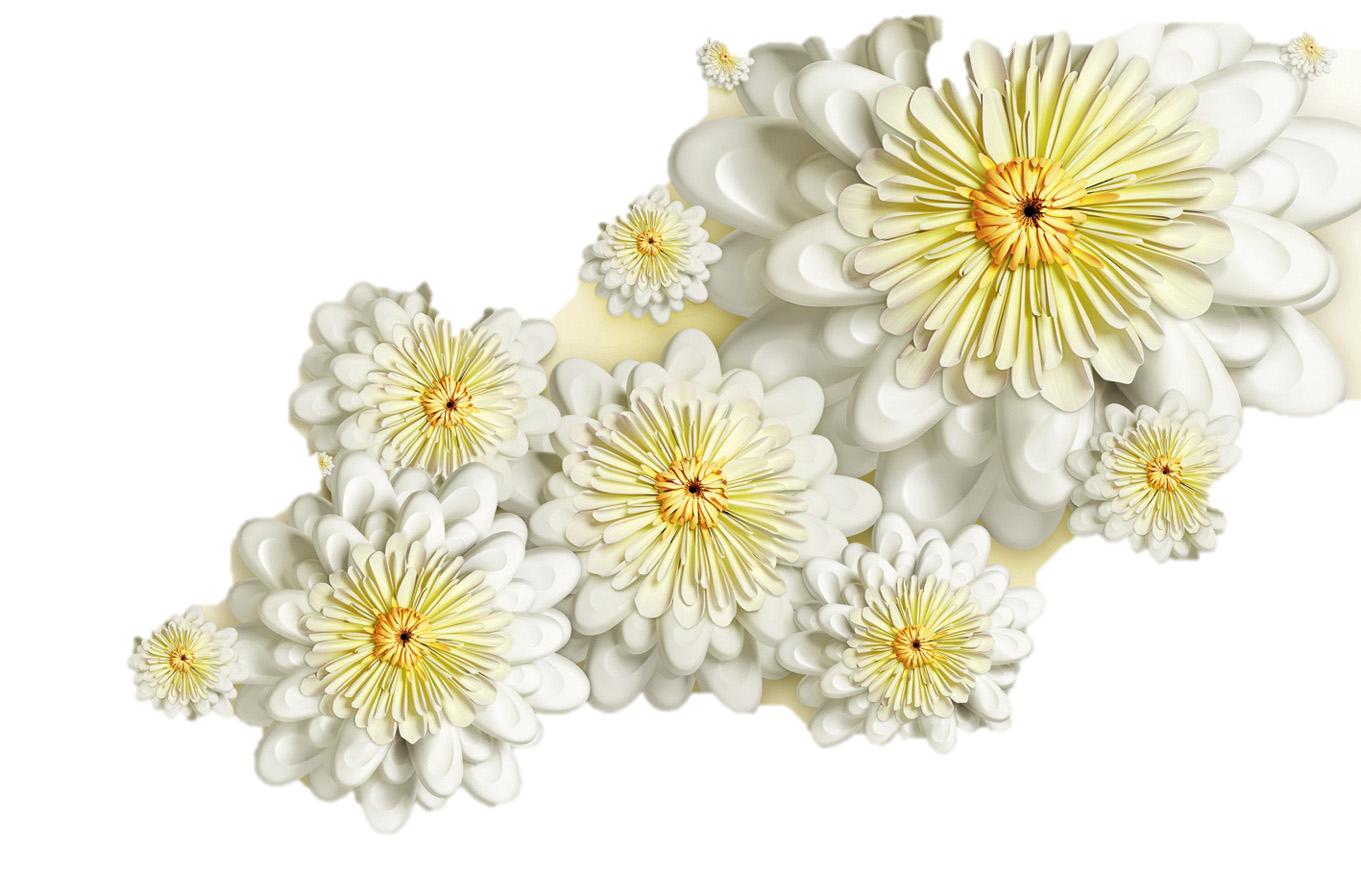